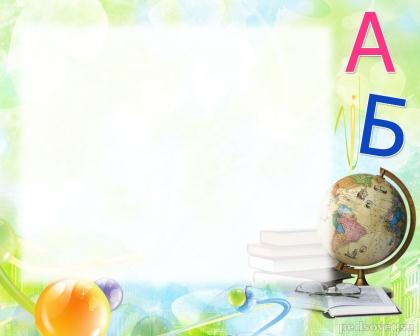 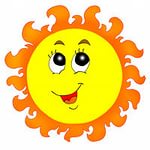 Тән әгъзалары.Части тела человека.Исемнәрнең I һәм II зат тартымбелән төрләнеше
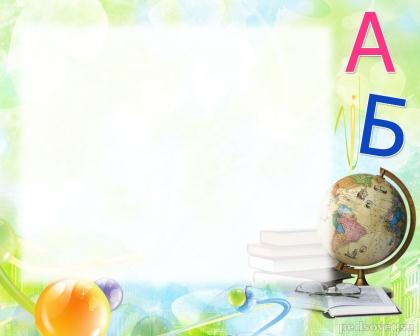 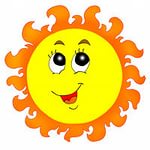 Исәнме, көн, саумы, көн!
Синнән яктылык алыйк,
Синнән яхшылык алыйк,
Бер-беребезгә өләшик,
Гел яхшы, тату булыйк!
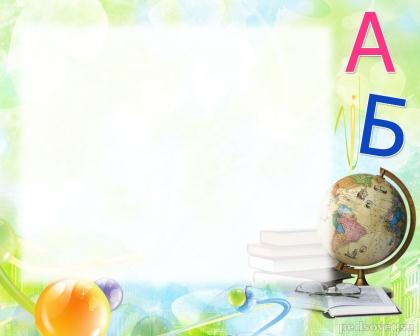 Фонетик – лексик зарядка
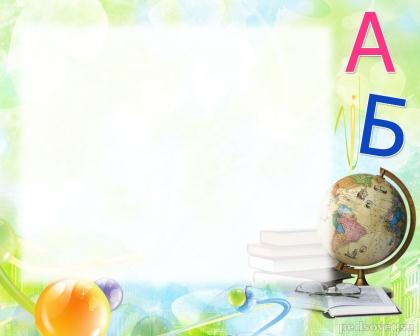 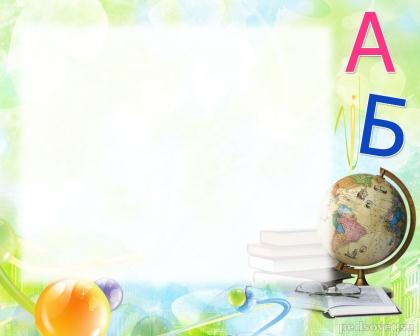 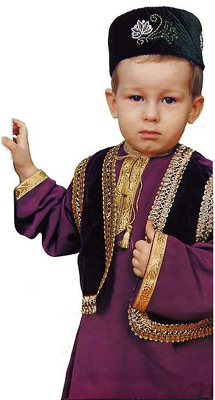 Бу нәрсә?
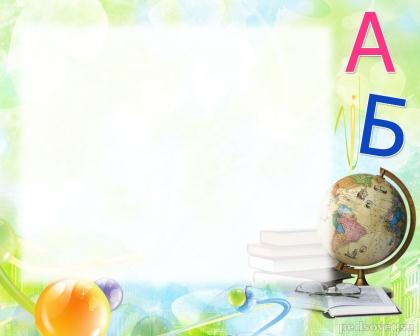 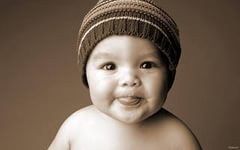 Бу нәрсә?
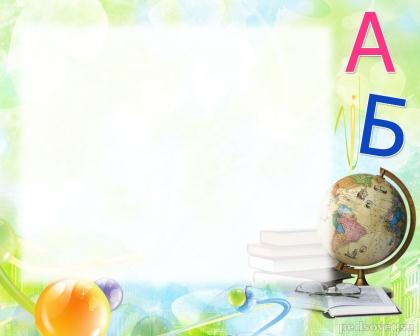 Бу нәрсә?
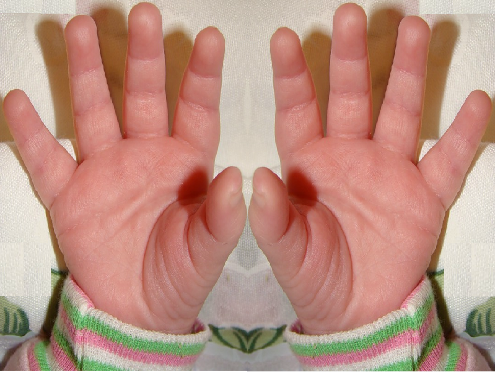 Минем башым авырта.Минем башым авыртмый.
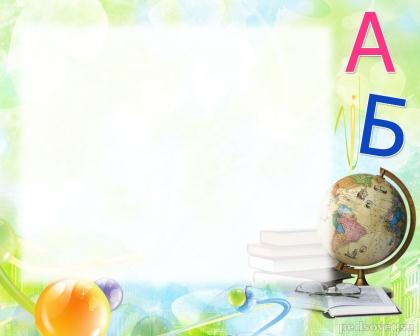 -ым         
Минем
                  -ем
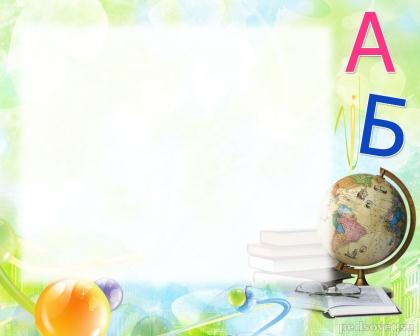 -ың
Синең                    -ең
(К) ГМИНЕМ                 (К) Г            - ЫМ                                  (К) Г
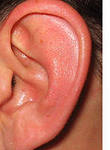 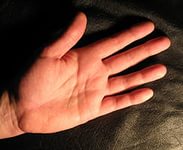 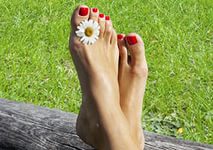 (К) ГСИНЕҢ                   (К) Г          - ЫҢ                                (К) Г
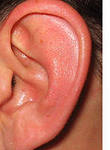 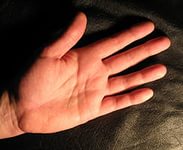 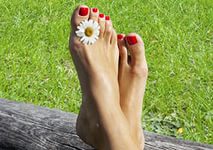 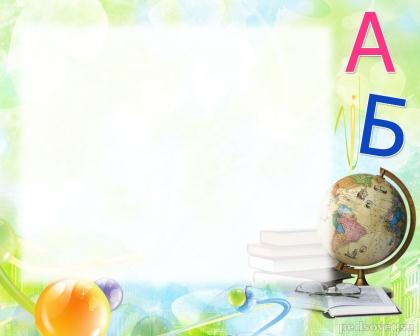 Сүзлек эше
Авырта-болит
 авыртмый-не болит
Минем башым авырта.
Кем авырый?
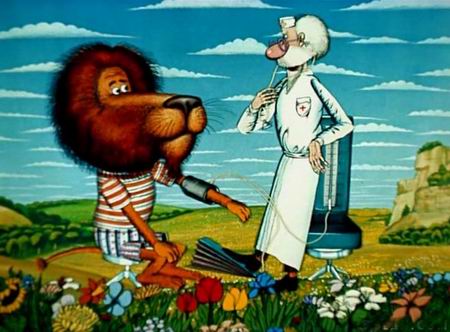 Синең нәрсәң авырта?Что у тебя болит?
Минем башым авырта.
Минем кулым авырта.
Минем күзем авырта.
Минем тешем авырта.
Минем аягым авырта.
Минем борыным авырта.
Минем колагым авырта.
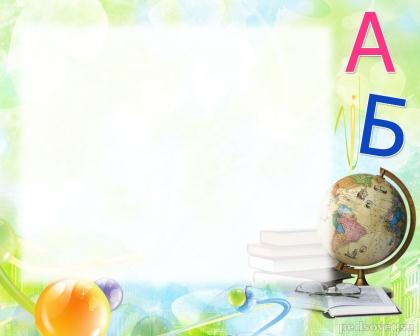 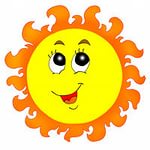 Өй эше.56-57бит, укырга өйрәнергә.
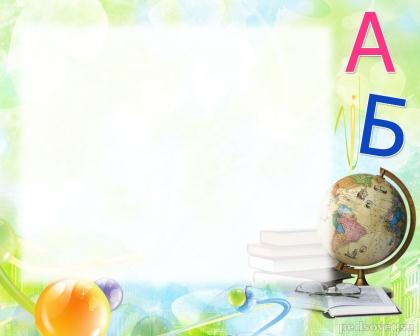 Ручканы мин дөрес тотам, 
Дәфтәрне авыш итеп.
Яза башлыйм хәрефләрне
Чиста һәм матур итеп.
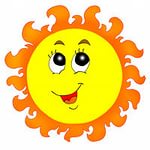 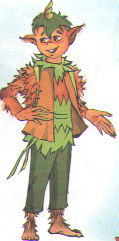 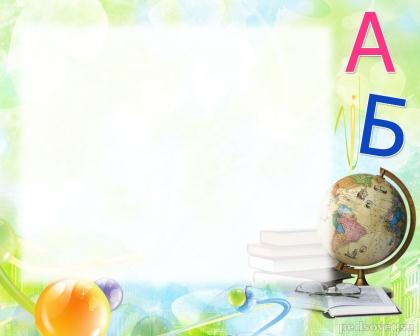 М
О
Л
О
Д
Е
Ц
!!!
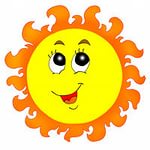 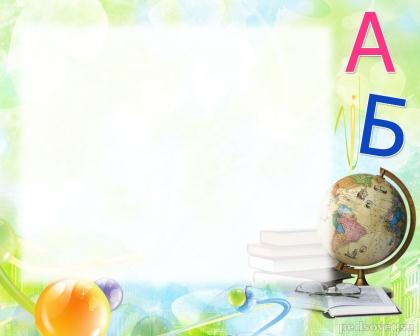 Дәрес тәмам.
Барыгызга да рәхмәт!
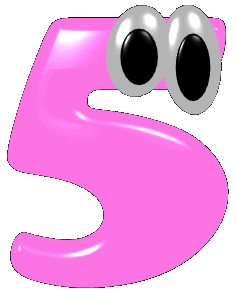 Яңа сүзләр
Табиб – врач
Дару – лекарство
Авырта – болит
Авыртмый-не болит
Авырый - болеет